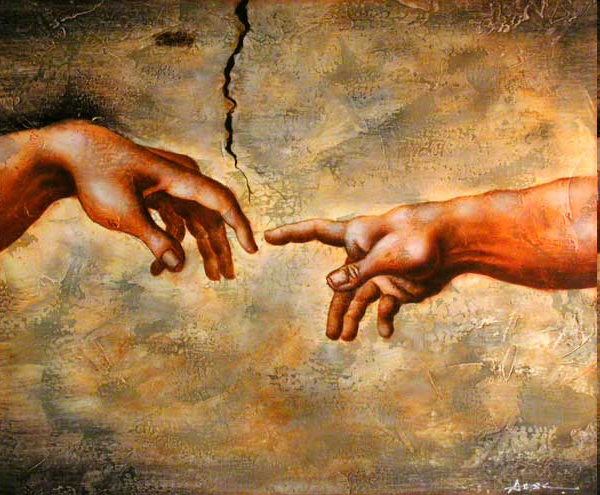 L-IMĦABBA TA’ ALLA U L-IMĦABBA TAL-PROXXMU
30 Ħadd Matul is-sena
L-1 QARIQari mill-Ktieb ta’ l-Eżodu.Eż 22, 20-26
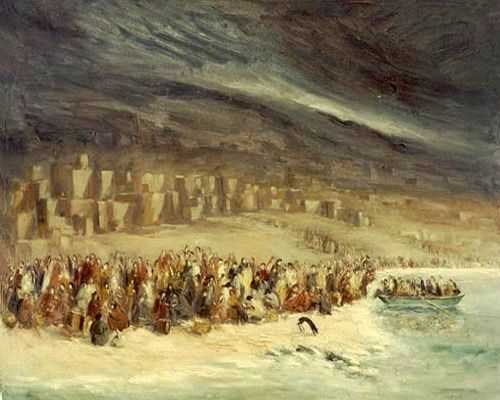 Dan jgħid il-Mulej: La taħqarx il-barrani, u la tgħakksux, għax intom ukoll kontu barranin fl-art 
tal-Eġittu. La taħqrux l-armla jew l-iltim, għax jekk taħqruhom,
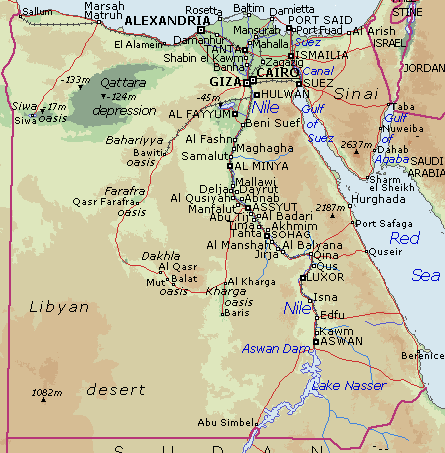 u huma jsejħuli, jien żgur nismagħha l-għajta tagħhom, u l-qilla tiegħi tixgħel, neqridkom bix-xabla, u n-nisa tagħkom jormlu u wliedkom jisfaw iltiema.
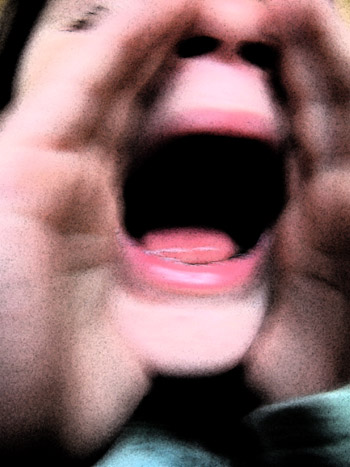 Jekk inti tislef lil xi fqir mill-poplu tiegħi, iġġibx ruħek miegħu bħal wieħed sellief, u teħodlux imgħax.
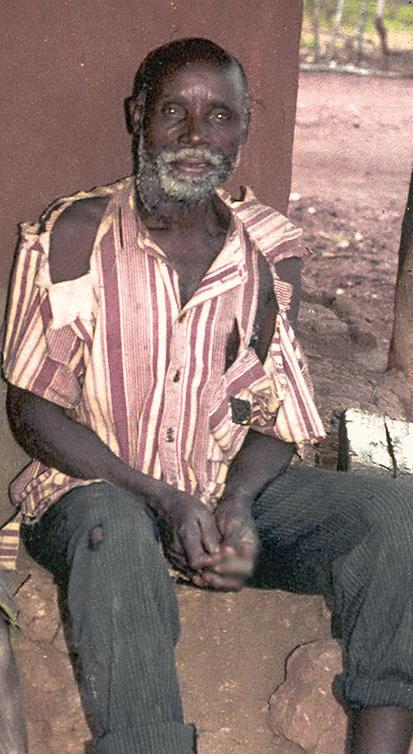 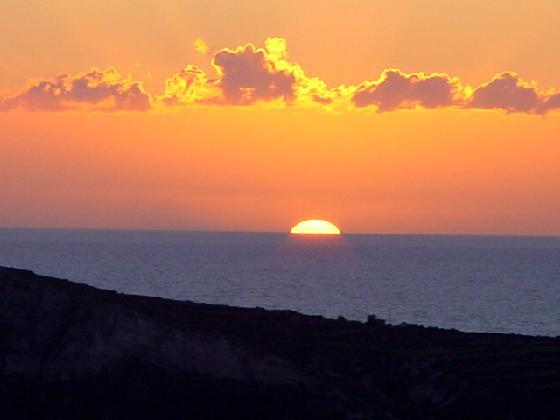 Jekk lil għajrek teħodlu l-libsa tiegħu b’rahan, agħtihielu lura qabel inżul ix-xemx,
għax hu dik biss għandu biex jitgħatta, dik biss l-għata ta’ ġismu: inkella fiex tridu jorqod? Għax jekk isejjaħli, jiena nisimgħu, għax jien ħanin.
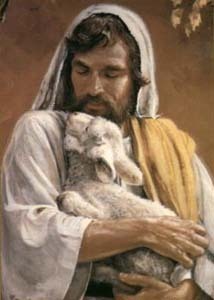 Il-Kelma tal-Mulej.
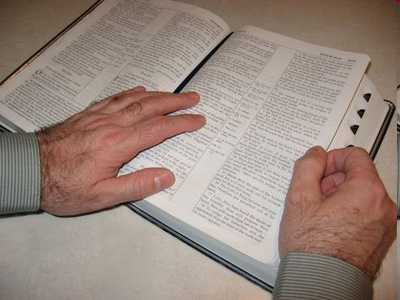 Irroddu ħajr lil Alla
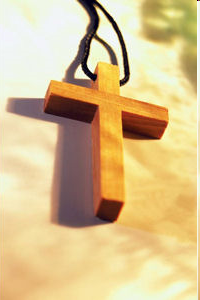 SALM RESPONSORJALISalm 17
Inħobbok, Mulej, qawwa tiegħi.
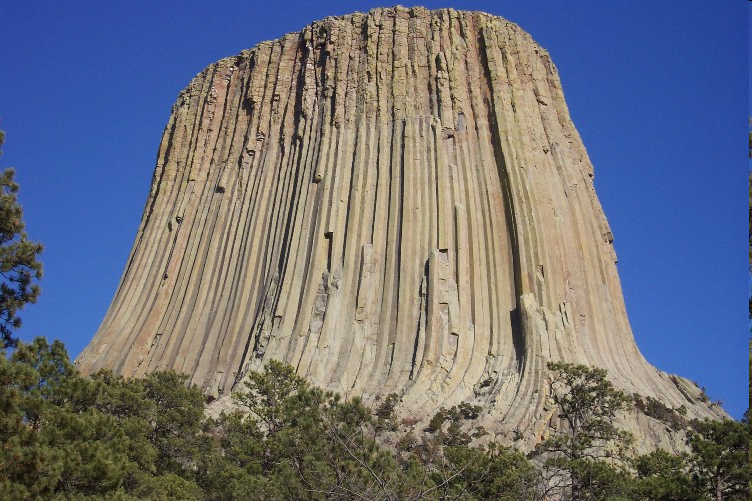 Inħobbok, Mulej, qawwa tiegħi!Mulej, blata tiegħi,fortizza tiegħi, ħellies tiegħi! R/.
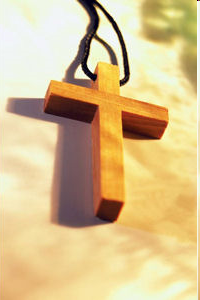 Inħobbok, Mulej, qawwa tiegħi.
Alla tiegħi, 
sur tal-kenn tiegħi u tarka tiegħi,
qawwa tas-salvazzjoni tiegħi, 
U kenn tiegħi!Insejjaħ lill-Mulej, 
li hu ta’ min ifaħħru,u nkun meħlus mill-għedewwa tiegħi. R/.
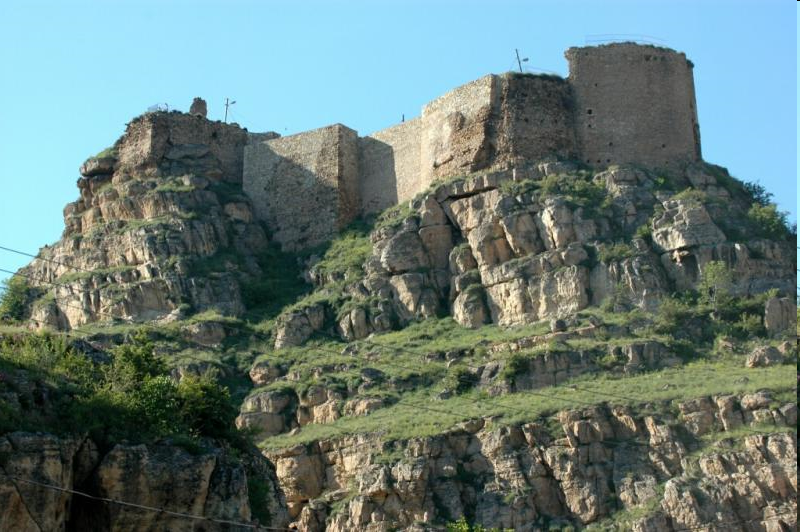 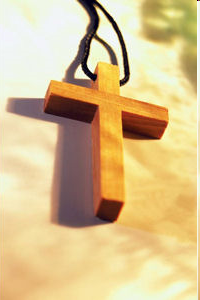 Inħobbok, Mulej, qawwa tiegħi.
Ħaj il-Mulej! Imbierek, hu, il-blata tiegħi;ikun imfaħħar Alla                                tas-salvazzjoni tiegħi.Hu jkabbar ir-rebħ             lis-sultan tiegħu,juri mħabbtu                mal-midluk tiegħu. R/.
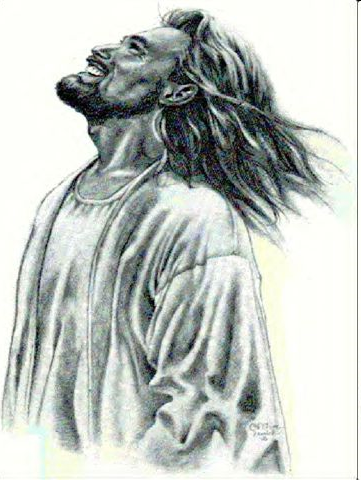 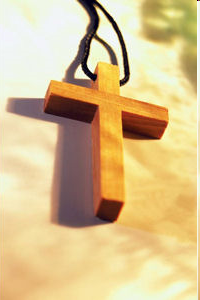 Inħobbok, Mulej, qawwa tiegħi.
Ewwel Ittrata’ San Pawl Appostlulit-Tessalonkin.1 Tess 1, 5ċ-10
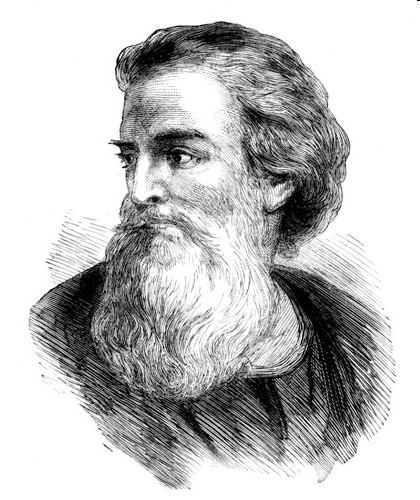 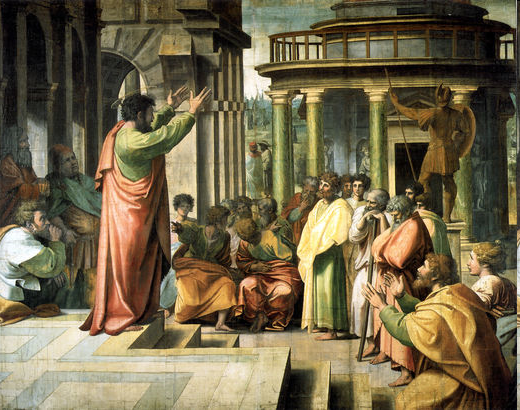 Ħuti, intom tafu kif ġibna ruħna meta konna fostkom għall-ġid tagħkom.
Intom sirtu tixbhu lilna u l-Mulej, billi lqajtu l-kelma fost ħafna taħbit bil-ferħ tal-Ispirtu s-Santu.
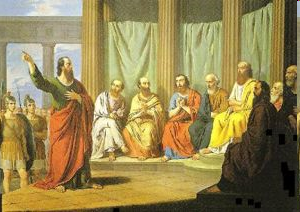 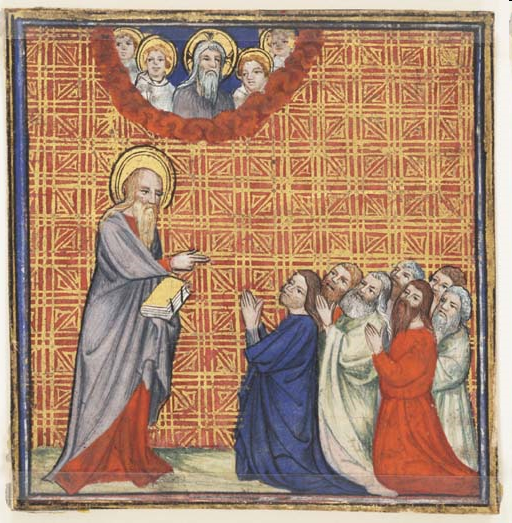 Hekk intom sirtu mudell għal dawk kollha li emmnu fil-Maċedonja u fl-Akaja.
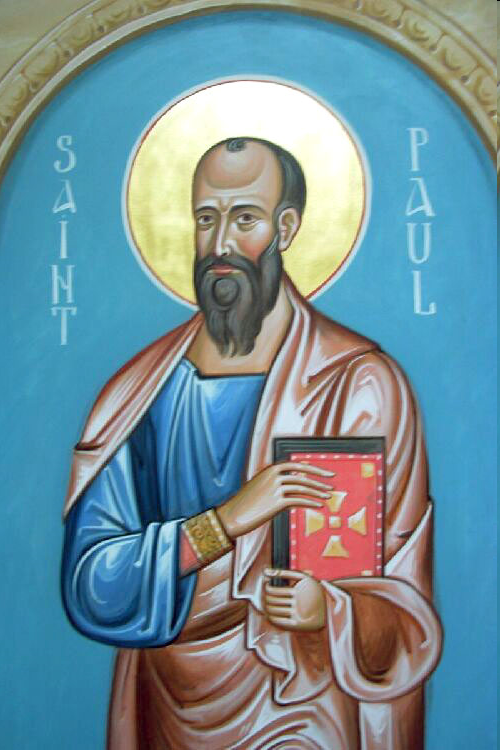 Mhux biss il-kelma tal-Mulej ħarġet minn għandkom u xterdet fil-Maċedonja u l-Akaja, imma l-fidi li għandkom f’Alla xterdet ma’ kullimkien b’mod li aħna ma għandna għalfejn ngħidu xejn.
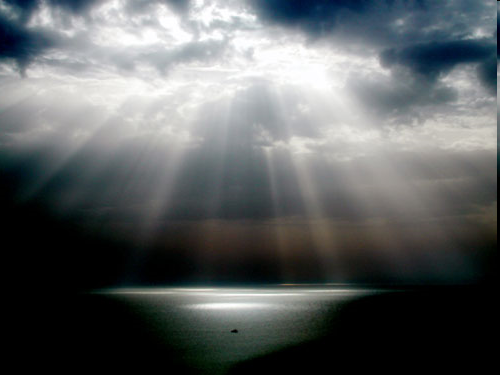 Huma stess jgħidu x’laqgħa kellna għandkom, u kif dortu lejn Alla u tlaqtu l-idoli biex taqdu lil Alla ħaj u veru u tistennew ġej mis-sema lil Ibnu,
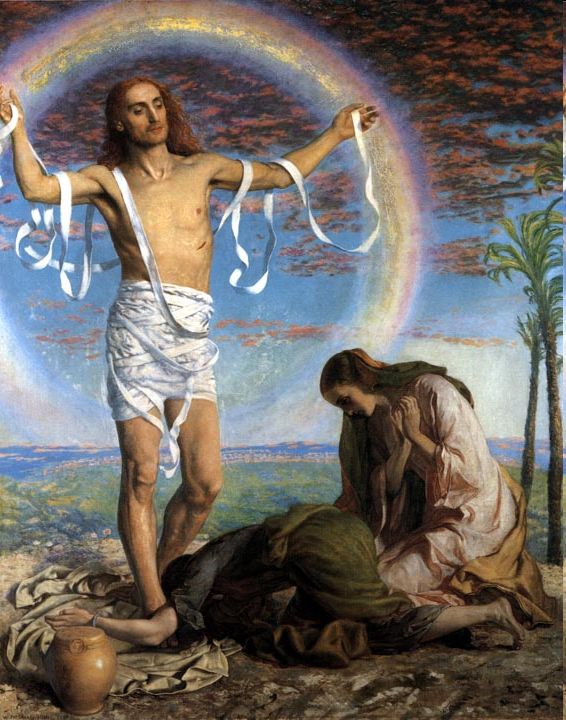 li hu qajjem mill-imwiet, Ġesù li ħelisna  mill-korla li ġejja.
Il-Kelma tal-Mulej.
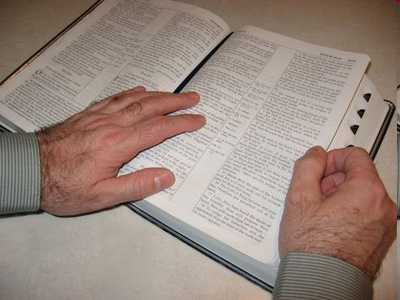 Irroddu ħajr lil Alla
Hallelujah. Halleluljah.
Jekk xi ħadd iħobbni, iħares kelmti, jgħid il-Mulej u Missieri jħobbu,u aħna niġu u ngħammru għandu.
Hallelujah
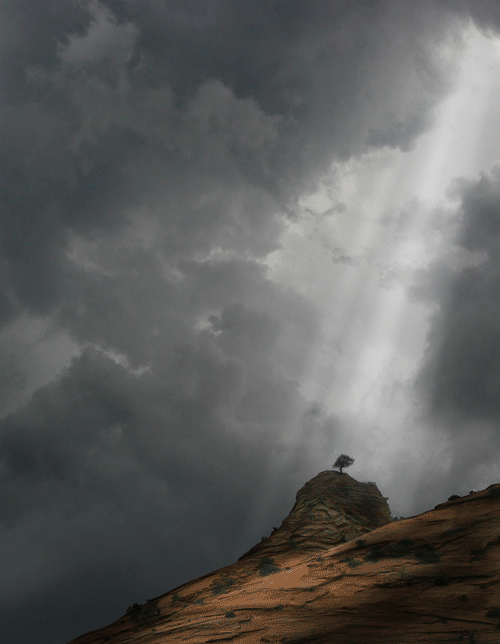 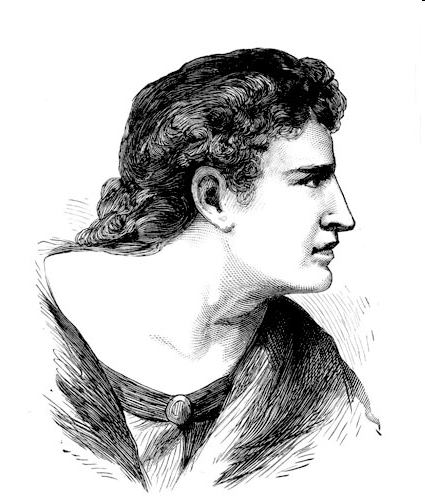 Qari mill-Evanġelju ta’ San Mattew.Mt 22, 34-40
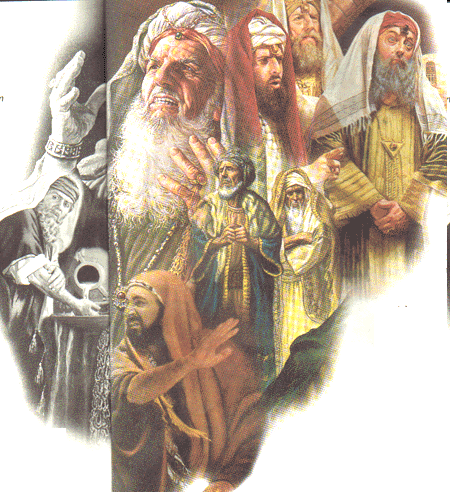 F’dak iż-żmien, il-Fariżej, meta semgħu kif lis-Sadduċej kien saddilhom ħalqhom, inġabru madwaru,
u wieħed minnhom, għaref fil-Liġi, għamillu din il-mistoqsija biex iġarrbu: “Mgħallem, liema hu l-kmandament il-kbir, fil-Ligi?”
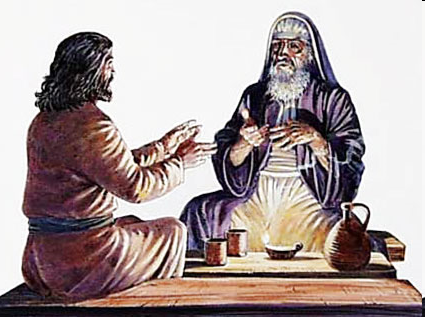 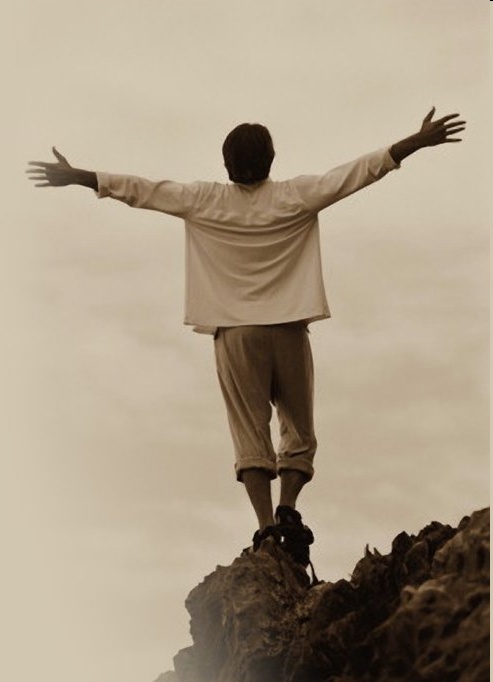 Qallu Ġesù: “Ħobb               lill-Mulej, Alla tiegħek, b’qalbek kollha, b’ruħek kollha, u b’moħħok kollu.”
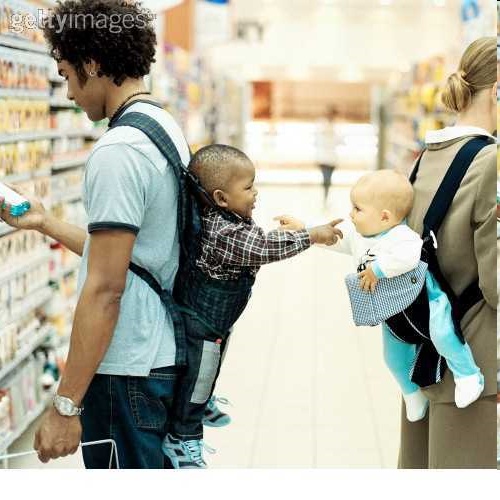 Dan hu l-kmandament il-kbir u l-ewwel wieħed. U t-tieni jixbhu: “Ħobb lil għajrek bħalek innifsek.”
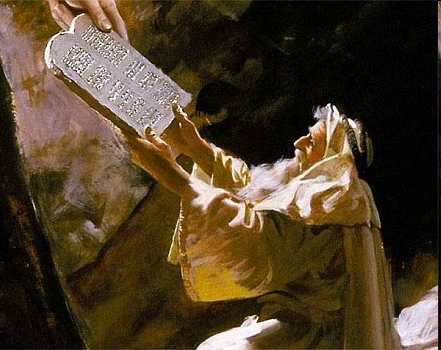 Dawn iż-żewġ kmandamenti huma l-qofol tal-Liġi kollha u tal-Profeti.”
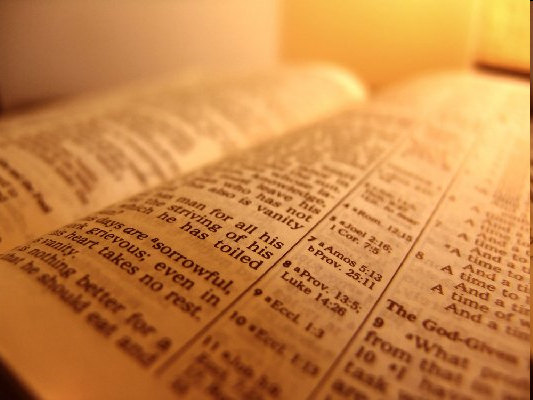 Il-Kelma tal-Mulej.
Tifħir lilek Kristu